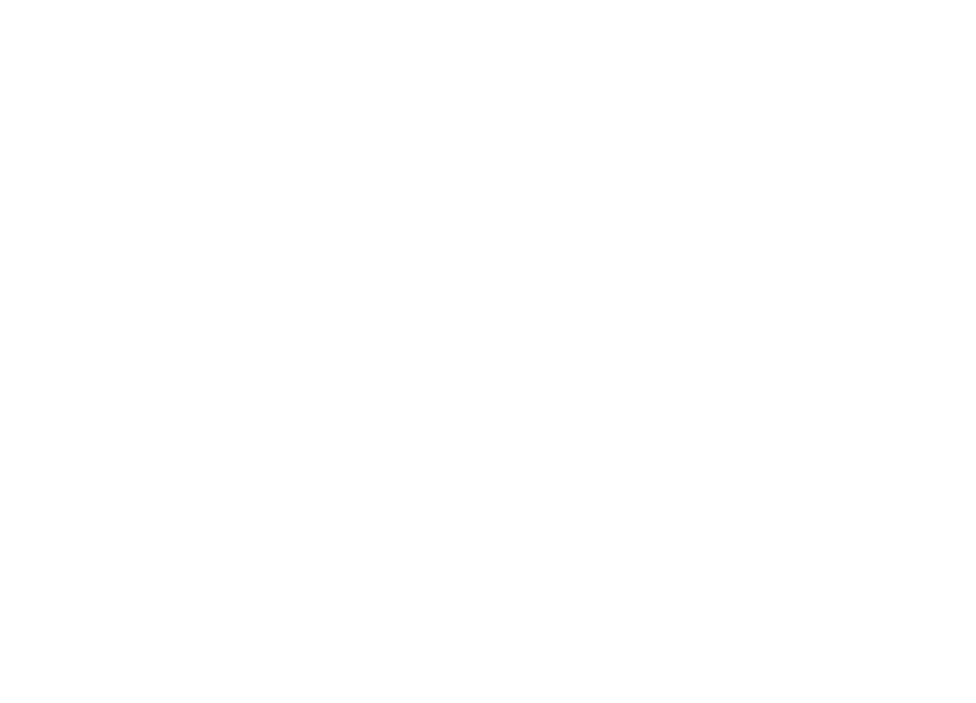 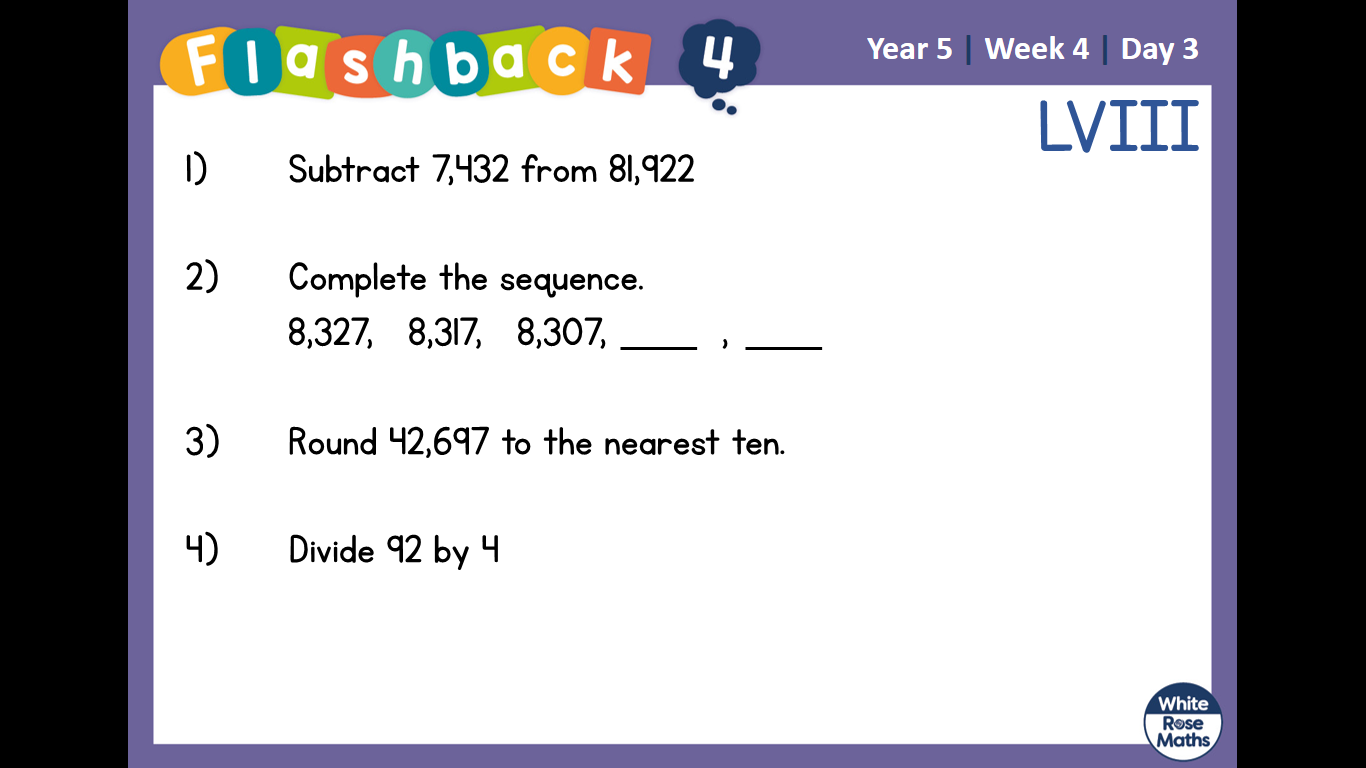 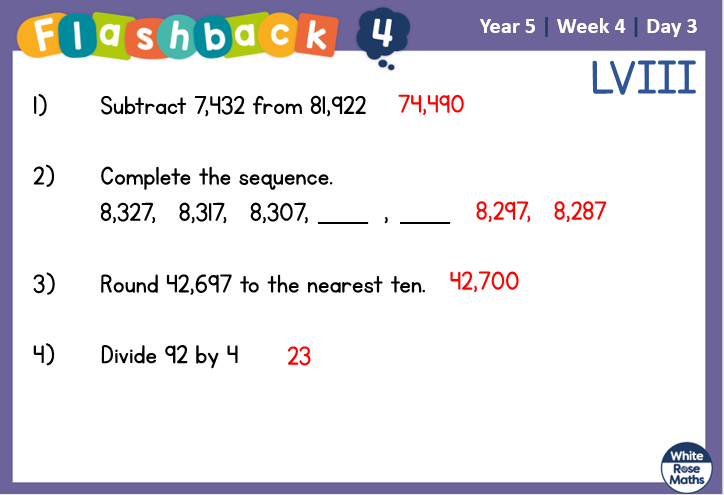 1)	Without calculating, in what column will the 	exchange happen?   

	8,322 + 1,294
2)	Ten 1,000s equals _____ ten thousand.
3)	_____ +  4,135 = 6,352
1)	Without calculating, in what column will the 	exchange happen?   

	8,322 + 1,294
Tens column
1
2)	Ten 1,000s equals _____ ten thousand.
2,217
3)	_____ +  4,135 = 6,352
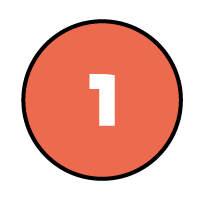 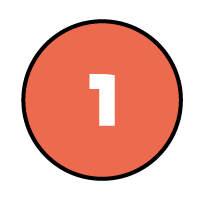 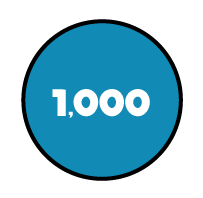 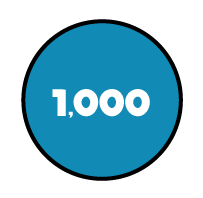 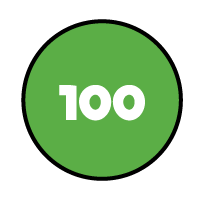 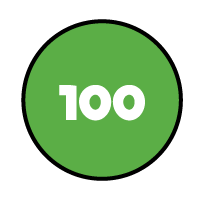 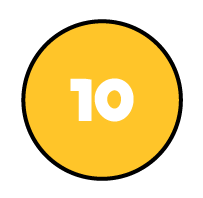 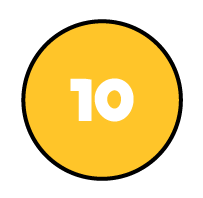 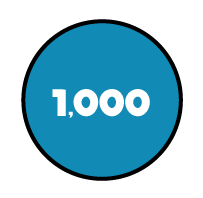 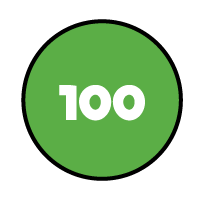 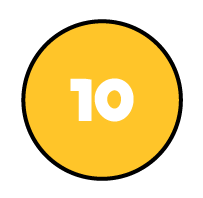 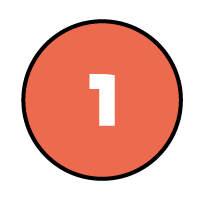 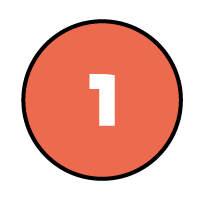 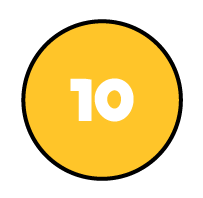 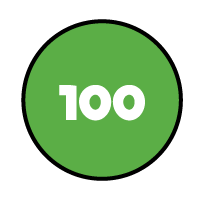 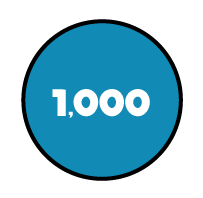 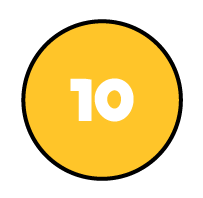 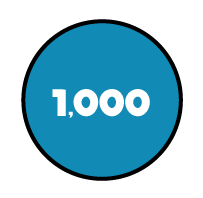 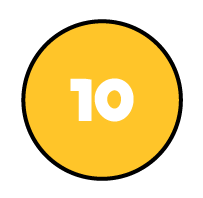 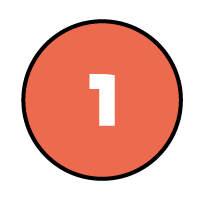 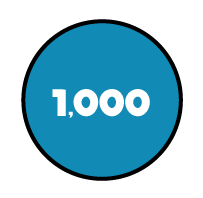 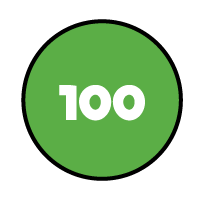 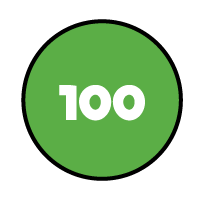 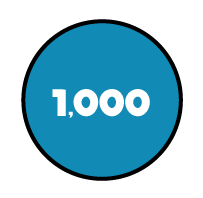 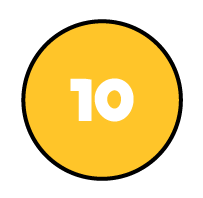 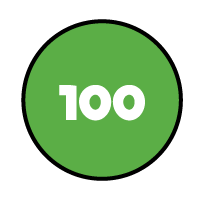 1
2
1
9
5
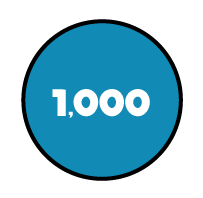 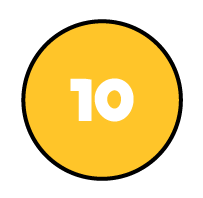 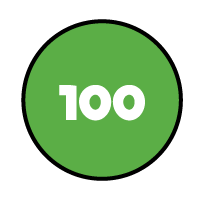 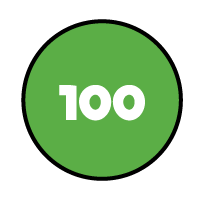 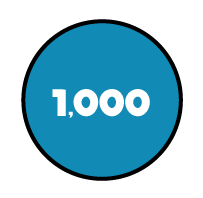 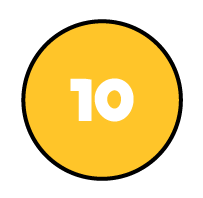 1
1
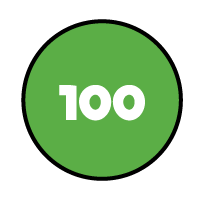 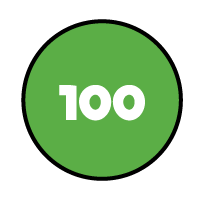 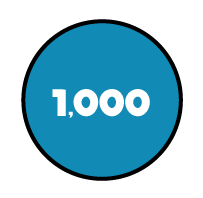 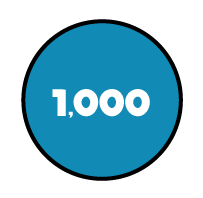 1
2
1
9
5
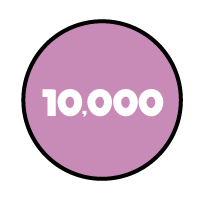 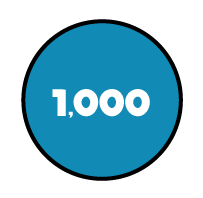 12,195
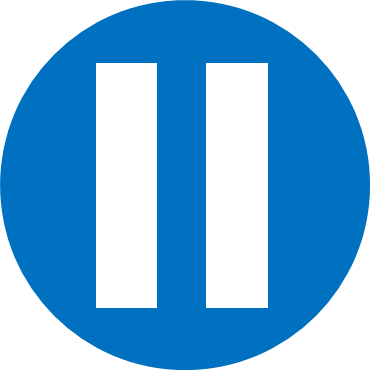 Have a think
+
+
3
1
7
3
0
0
5
9
1
7
2
2
3
1
1
1
Have a go at questions 1 and 2Write the sum and answers into your books.
6,412 +                 = 9,975
3,563
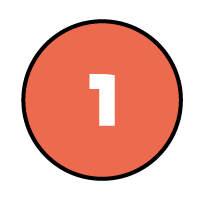 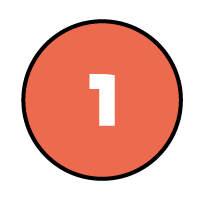 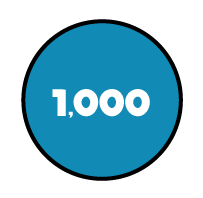 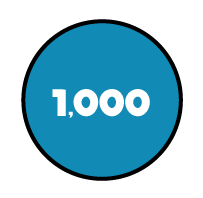 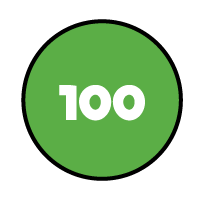 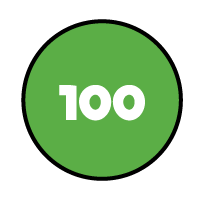 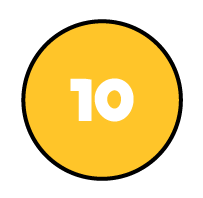 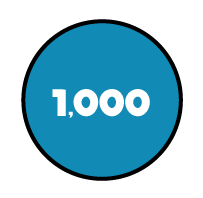 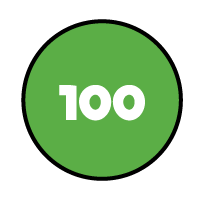 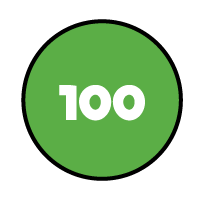 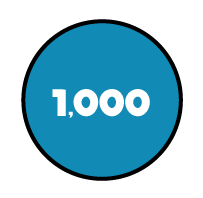 +
3
3
6
5
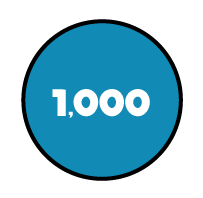 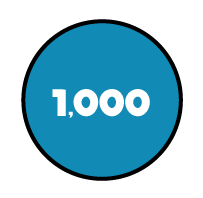 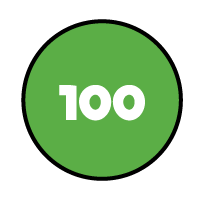 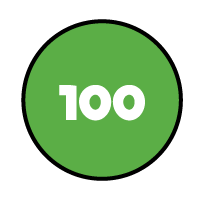 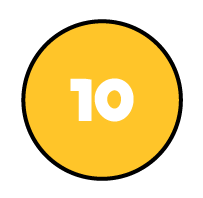 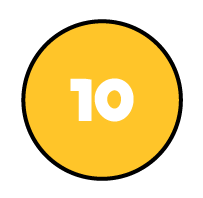 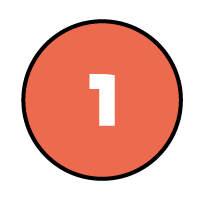 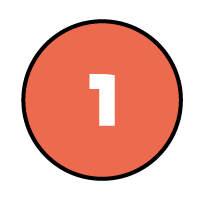 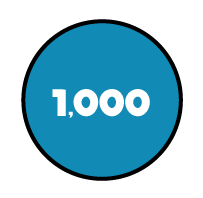 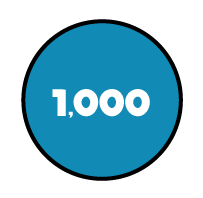 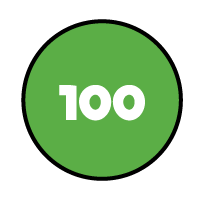 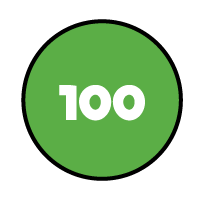 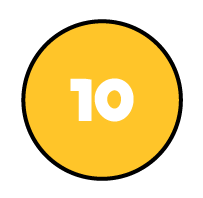 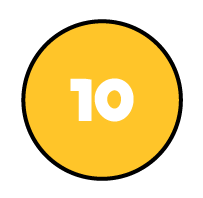 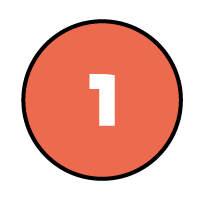 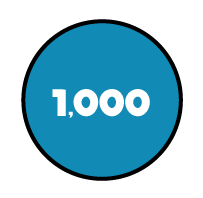 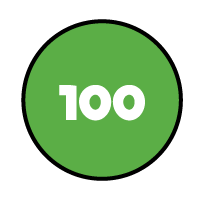 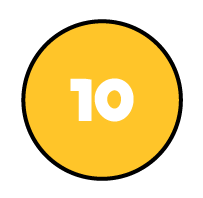 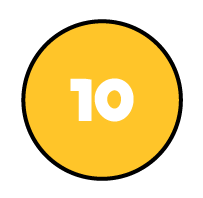 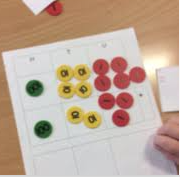 9
5
7
9
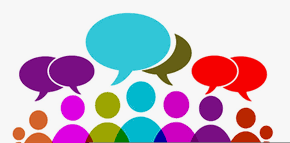 582 cm + 63,070 cm + 76 m =
582 cm + 63,070 cm + 7,600 cm =
71,252 cm
+
2
1
5
7
2
1
1
1
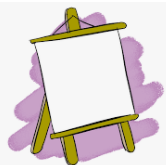 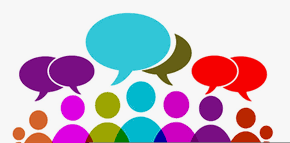 [Speaker Notes: Bar model and calculation- show conversion. Largest number on top to smallest number.]
9
1
0
0
\
3
+
+
2
5
8
9
0
9
1
1
1
hundreds + 7 hundreds = 6 hundreds
7 +     = 2
hundreds + 7 hundreds = 16 hundreds
7 +     = 12
5
9
Have a go at the rest of the questionsWrite the answers in your bookStick questions 6 an 8 in your book
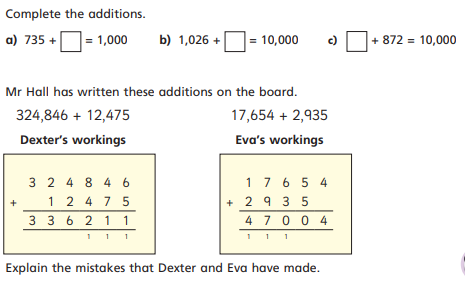 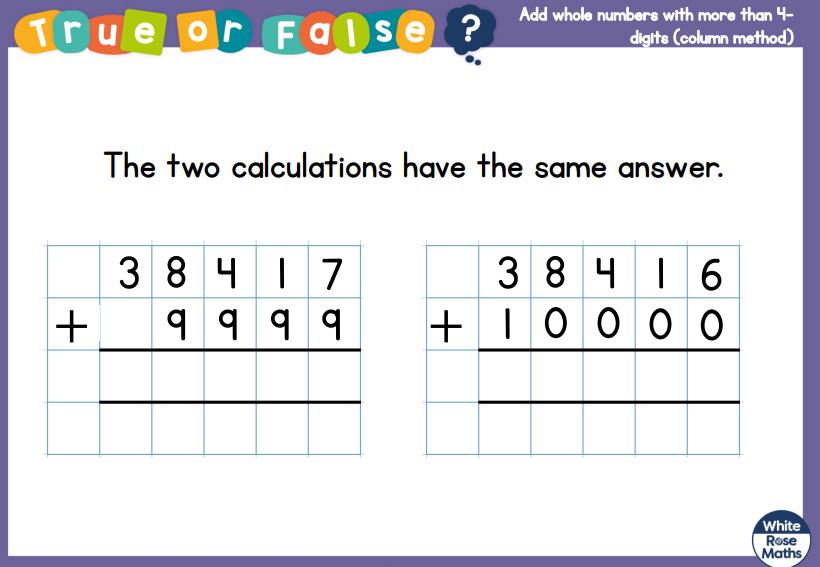